Conférence 2018 du Réseau RELIERParis – 19 janvier
« Comment l'évaluation par la CTI prend en compte les ESG : Dispositifs, pratiques et retours d’expériences»
[Speaker Notes: Remercier pour l’invitation
Thèmes de plus en plus complexes 
Après créativité et innovation 2015 / colloque CTI de Nancy en février 2015 centré sur l’innovation
Celui-ci / Colloque CTI de Paris 2017 et une table ronde sur les risques

Mon propos aborder la question sous l’angle des deux métiers de la CTI
Celui-ci de l’évaluation en vue de l’accréditation ave pour objectif d’assurer la qualité des formations
Nous nous intéressons à 3 niveaux (de l’expérience CTI à l’expérience Etudiant en passant par l’Expérience Ecole)
L’AQ Externe : la CTI décide
L’AQ Interne : l’école décide
Le parcours étudiant : l’étudiant décide

Puis j’aborderai rapidement la question des attendus de la formation
- Qu’en disent nos référentiels ? Europe et France
- Quelques points de réflexion plus personnes]
La CTI, R&O et les ESG
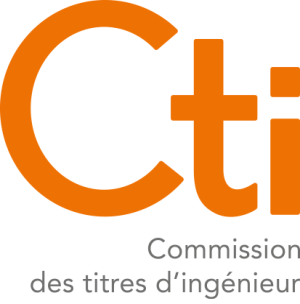 Références et Orientations 2006
Mention explicite aux références et lignes directrices pour le management de la qualité adoptées à Bergen
Références et Orientations 2009
« Elle contribue à l’amélioration continue des formations d’ingénieurs et à leur intégration dans l’espace européen et international » 
Références et Orientations 2012
Intégration des Références ESG1, ESG2 et ESG 3
ESG 2015 : Traduction par le réseau FrAQ-Sup
Présentation au séminaire international CTI Février 2015
[Speaker Notes: L’expérience CTI

40 à 50 écoles sont passées en revue chaque année (un tandem) et mis en délibération (32 membres x 2 fois 16 / pas deux clans mais 32 points de vue, 32 points d’attention)
Comment arriver à assurer une prise de décision collective la plus robuste ? Du point de vue de la qualité du point de vue à 360°? Du point de vue de la majorité de décision ? Du point de vue de l’ensemble des autres décisions ? Du point de la cohérence de nos jugements ? Nous passons d’une culture orale à une culture écrite ! 
Un groupe de travail composé de jeunes membres s’est saisi du sujet pour nous une nouvelle procédure et de nouveaux outils  de travail en amont déjà pour faire converger les points de vue dans les équipes d’audit et ensuite pour construire une base de suivi comparatif …

L’expérience école 
J’aborderai ici uniquement ce qui traite du lien école – étudiant (c’est-à-dire presque tout ! Si l’on organise le système école en plaçant l’étudiant au centre !)
La CTI est régulièrement sollicitée par des étudiants sur l’interprétation du règlement des études, sur la nature décisions prise par les jurys. On touche ici à la souveraineté des jurys, en matière de redoublement, d’exclusion … le jury est souverain … comment articuler cela avec le droit au recours prévu dans l’ESG.
Suite à plusieurs sollicitations La CTI est amenée à publier un texte, à analyser notre procédure et nos critères d’assurance qualité …
Comme faire du règlement des études plus qu’un contrat commercial ?
Quelle prise en compte de l’objection de conscience d’un étudiant

L’expérience étudiant / l’apprentissage et l’enseignement centré sur l’étudiant

« les institutions garantissent que les programmes sont dispensés d’une manière qui encourage les étudiants à jouer un rôle actif dans le processus d’apprentissage, y compris dans son élaboration »

 parcours d’apprentissage flexible ; encourage le sens de l’autonomie de l’étudiant, tout en garantissant un accompagnement adéquat et un soutien de la part de l’enseignant ; promeut le respect mutuel dans la relation EE ; comporte des procédures appropriées pour traiter les plaintes des étudiants

Critères et méthodes d’évaluation ; bénéficier d’un retour ; réalisée à plusieurs examinateurs ; cohérente et équitable et conforme aux procédures ; procédure de recours officielle

Collecter l’information ,suivre la progression et agir en fonction
Reconnaissance apprentissage non formel et informel

On assiste à la modularisation des programmes ; à un déploiement des options ; à une offre internationale DD ; la question de l’accompagnement au choix se pose
Paradoxe des confitures
Comme aligner pour soi même l’offre de l’école ; les gouts immédiats ; le projet professionnel à moyen terme 
La CTI parle d’un suivi régulier et d’un accompagnement personnalisé]
La CTI, R&O et les ESG
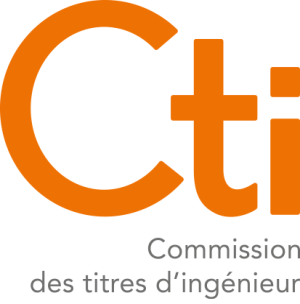 Références et Orientations 2016
«Les critères sont notamment cohérent avec les exigences européennes (ESG1) et les complètent compte tenu du caractère propre des écoles, des formations»
«L’école applique les recommandations ESG1»

Sur les 10 références ESG1 :
6 sont totalement couvertes par R&O
2 seraient à compléter
2 seraient à travailler
[Speaker Notes: L’expérience CTI

40 à 50 écoles sont passées en revue chaque année (un tandem) et mis en délibération (32 membres x 2 fois 16 / pas deux clans mais 32 points de vue, 32 points d’attention)
Comment arriver à assurer une prise de décision collective la plus robuste ? Du point de vue de la qualité du point de vue à 360°? Du point de vue de la majorité de décision ? Du point de vue de l’ensemble des autres décisions ? Du point de la cohérence de nos jugements ? Nous passons d’une culture orale à une culture écrite ! 
Un groupe de travail composé de jeunes membres s’est saisi du sujet pour nous une nouvelle procédure et de nouveaux outils  de travail en amont déjà pour faire converger les points de vue dans les équipes d’audit et ensuite pour construire une base de suivi comparatif …

L’expérience école 
J’aborderai ici uniquement ce qui traite du lien école – étudiant (c’est-à-dire presque tout ! Si l’on organise le système école en plaçant l’étudiant au centre !)
La CTI est régulièrement sollicitée par des étudiants sur l’interprétation du règlement des études, sur la nature décisions prise par les jurys. On touche ici à la souveraineté des jurys, en matière de redoublement, d’exclusion … le jury est souverain … comment articuler cela avec le droit au recours prévu dans l’ESG.
Suite à plusieurs sollicitations La CTI est amenée à publier un texte, à analyser notre procédure et nos critères d’assurance qualité …
Comme faire du règlement des études plus qu’un contrat commercial ?
Quelle prise en compte de l’objection de conscience d’un étudiant

L’expérience étudiant / l’apprentissage et l’enseignement centré sur l’étudiant

« les institutions garantissent que les programmes sont dispensés d’une manière qui encourage les étudiants à jouer un rôle actif dans le processus d’apprentissage, y compris dans son élaboration »

 parcours d’apprentissage flexible ; encourage le sens de l’autonomie de l’étudiant, tout en garantissant un accompagnement adéquat et un soutien de la part de l’enseignant ; promeut le respect mutuel dans la relation EE ; comporte des procédures appropriées pour traiter les plaintes des étudiants

Critères et méthodes d’évaluation ; bénéficier d’un retour ; réalisée à plusieurs examinateurs ; cohérente et équitable et conforme aux procédures ; procédure de recours officielle

Collecter l’information ,suivre la progression et agir en fonction
Reconnaissance apprentissage non formel et informel

On assiste à la modularisation des programmes ; à un déploiement des options ; à une offre internationale DD ; la question de l’accompagnement au choix se pose
Paradoxe des confitures
Comme aligner pour soi même l’offre de l’école ; les gouts immédiats ; le projet professionnel à moyen terme 
La CTI parle d’un suivi régulier et d’un accompagnement personnalisé]
La CTI, R&O et les ESG
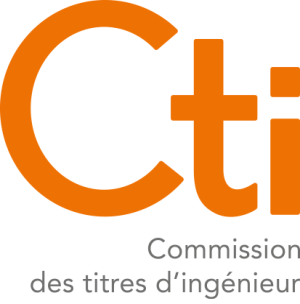 6 domaines de «critères majeurs d’accréditation»
A : mission et organisation
B : ouvertures et partenariats
C : formation des élèves ingénieurs
D : recrutement des élèves ingénieurs
E : emploi des ingénieurs diplômés
F : démarche qualité et amélioration continue
Assurance qualité externe de la CTI :
ESG 3 => ESG 2 => ESG1
2010 et 2015
«full member» ENQA et registre EQAR
[Speaker Notes: L’expérience CTI

40 à 50 écoles sont passées en revue chaque année (un tandem) et mis en délibération (32 membres x 2 fois 16 / pas deux clans mais 32 points de vue, 32 points d’attention)
Comment arriver à assurer une prise de décision collective la plus robuste ? Du point de vue de la qualité du point de vue à 360°? Du point de vue de la majorité de décision ? Du point de vue de l’ensemble des autres décisions ? Du point de la cohérence de nos jugements ? Nous passons d’une culture orale à une culture écrite ! 
Un groupe de travail composé de jeunes membres s’est saisi du sujet pour nous une nouvelle procédure et de nouveaux outils  de travail en amont déjà pour faire converger les points de vue dans les équipes d’audit et ensuite pour construire une base de suivi comparatif …

L’expérience école 
J’aborderai ici uniquement ce qui traite du lien école – étudiant (c’est-à-dire presque tout ! Si l’on organise le système école en plaçant l’étudiant au centre !)
La CTI est régulièrement sollicitée par des étudiants sur l’interprétation du règlement des études, sur la nature décisions prise par les jurys. On touche ici à la souveraineté des jurys, en matière de redoublement, d’exclusion … le jury est souverain … comment articuler cela avec le droit au recours prévu dans l’ESG.
Suite à plusieurs sollicitations La CTI est amenée à publier un texte, à analyser notre procédure et nos critères d’assurance qualité …
Comme faire du règlement des études plus qu’un contrat commercial ?
Quelle prise en compte de l’objection de conscience d’un étudiant

L’expérience étudiant / l’apprentissage et l’enseignement centré sur l’étudiant

« les institutions garantissent que les programmes sont dispensés d’une manière qui encourage les étudiants à jouer un rôle actif dans le processus d’apprentissage, y compris dans son élaboration »

 parcours d’apprentissage flexible ; encourage le sens de l’autonomie de l’étudiant, tout en garantissant un accompagnement adéquat et un soutien de la part de l’enseignant ; promeut le respect mutuel dans la relation EE ; comporte des procédures appropriées pour traiter les plaintes des étudiants

Critères et méthodes d’évaluation ; bénéficier d’un retour ; réalisée à plusieurs examinateurs ; cohérente et équitable et conforme aux procédures ; procédure de recours officielle

Collecter l’information ,suivre la progression et agir en fonction
Reconnaissance apprentissage non formel et informel

On assiste à la modularisation des programmes ; à un déploiement des options ; à une offre internationale DD ; la question de l’accompagnement au choix se pose
Paradoxe des confitures
Comme aligner pour soi même l’offre de l’école ; les gouts immédiats ; le projet professionnel à moyen terme 
La CTI parle d’un suivi régulier et d’un accompagnement personnalisé]
1.1 Politique d’assurance qualité
Les institutions disposent d’une politique d’assurance qualité rendue publique et faisant partie intégrante de leur pilotage stratégique. Les parties prenantes internes développent et mettent en œuvre cette politique par le biais de structures et de démarches appropriées, tout en impliquant les parties prenantes externes.
OK
1.2 Élaboration et approbation des programmes
Les institutions disposent de processus d’élaboration et d’approbation de leurs programmes. Les programmes sont élaborés de manière à répondre aux objectifs définis, y compris aux acquis d’apprentissage visés.La qualification résultant d’un programme est clairement spécifiée et communiquée ; elle correspond au niveau adéquat du cadre national de qualifications pour l’enseignement supérieur et, par conséquent, au cadre des qualifications de l’Espace européen de l’enseignement supérieur
OK
1.2 Élaboration et approbation des programmes
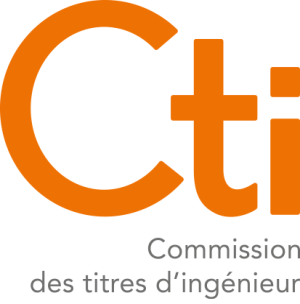 §4 « les programmes reflètent les quatre objectifs de l’enseignement supérieur du Conseil de l’Europe »
[Speaker Notes: Textes CTI un peu redondant (processus d’accumulation)

Le mot « décision » ne figure pas 

Pas plus qu’il n’apparait comme une compétence transverse requise pour les cadres (étude APEC 2017)]
1.2 Élaboration et approbation des programmes
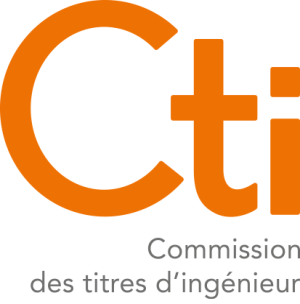 Conformément aux valeurs des sociétés démocratiques et équitables … les autorités publiques doivent veiller à ce que … les EES puissent répondre aux … attentes de la société … :
La préparation à un emploi durable : C.2.2
La préparation  à une vie de citoyens actifs dans des sociétés démocratiques : C.4.5 et F.3 et compétences II
Le développement personnel : compétences III
Le développement et la consolidation, par l’enseignement, l’apprentissage et la recherche, d’une base de connaissances approfondie et diversifiée : compétences I
[Speaker Notes: Textes CTI un peu redondant (processus d’accumulation)

Le mot « décision » ne figure pas 

Pas plus qu’il n’apparait comme une compétence transverse requise pour les cadres (étude APEC 2017)]
1.3 Apprentissage, enseignement et évaluation centrés sur l’étudiant
Les institutions garantissent que les programmes sont dispensés d’une manière qui encourage lesétudiants à jouer un rôle actif dans le processus d’apprentissage, y compris dans son élaboration, et que l’évaluation des acquis des étudiants reflète cette approche.
OK
1.3 Apprentissage, enseignement et évaluation centrés sur l’étudiant
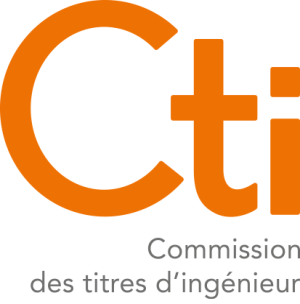 L’apprentissage et l’enseignement centré sur l’étudiant(6 sur 7 Ok) :
… le respect mutuel dans la relation étudiant – enseignant
L’évaluation (2 sur 7 explicites) :
… l’évaluation est réalisée par plusieurs examinateurs ;
… éventuelles circonstances atténuantes ;
… procédure de recours officielle.
[Speaker Notes: Textes CTI un peu redondant (processus d’accumulation)

Le mot « décision » ne figure pas 

Pas plus qu’il n’apparait comme une compétence transverse requise pour les cadres (étude APEC 2017)]
1.4 Admission, progression, reconnaissance et certification
Les institutions appliquent de manière cohérente et constante des règles prédéfinies et publiéescouvrant toutes les phases du cycle d’études, c’est à dire l’admission et la progression des étudiants, lareconnaissance et la certification de leurs acquis.
À compléter
1.4 Admission, progression, reconnaissance et certification
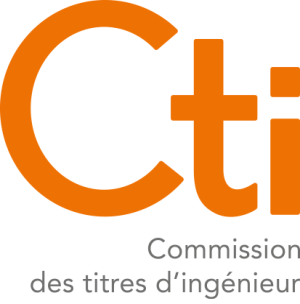 Politique d’accès, processus et critères d’admission : D1 et D2
Procédure d’intégration : D.5
Collecte d’information pour suivi des étudiants : R&O est peu loquace (cf. ESG 1.7)
Reconnaissance des périodes d’études (y compris reconnaissance apprentissage non formel et informel) :
		dans les processus de recrutement : D
		« valorisation de l’engagement étudiant »
Supplément au diplôme : OUI (et fiche RNCP)
[Speaker Notes: Textes CTI un peu redondant (processus d’accumulation)

Le mot « décision » ne figure pas 

Pas plus qu’il n’apparait comme une compétence transverse requise pour les cadres (étude APEC 2017)]
1.5 Personnel enseignant
Les institutions s’assurent des compétences de leurs enseignants. Elles mettent en œuvre des processuséquitables et transparents pour le recrutement et le développement professionnel du personnel
À compléter
1.5 Personnel enseignant
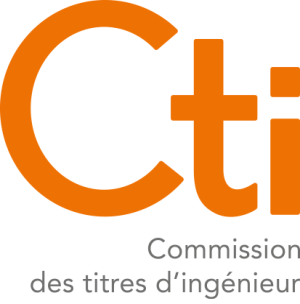 A 5.1 « l’école gère attentivement ses ressources humaines »
Livre 2 « les compétences sont développées et maintenues durablement »
Recrutement et conditions de travail
Encourager les activités scientifiques : OUI
Encourager l’innovation dans les méthodes d’enseignement : OUI
[Speaker Notes: Textes CTI un peu redondant (processus d’accumulation)

Le mot « décision » ne figure pas 

Pas plus qu’il n’apparait comme une compétence transverse requise pour les cadres (étude APEC 2017)]
1.6 Ressources pour l’apprentissage et accompagnement des étudiants
Les institutions disposent de financements appropriés pour les activités d’apprentissage et d’enseignement et garantissent la mise à disposition de ressources pour l’apprentissage adéquates et facilement accessibles, ainsi qu’un accompagnement des étudiants.
À travailler
1.7 Gestion de l’information
Les institutions s’assurent de collecter, d’analyser et d’utiliser des informations pertinentes pour lepilotage efficace de leurs programmes et de leurs autres activités.
À travailler
1.8 Information du public
Les institutions publient des informations à propos de leurs activités, y compris leurs programmes, sousune forme claire, précise, objective, actualisée et facile d’accès.
OK
1.9 Suivi continu et évaluation périodique des programmes
Les institutions suivent et évaluent périodiquement leurs programmes afin de s’assurer qu’ils atteignentles objectifs qui leur sont assignés et qu’ils répondent aux besoins des étudiants et de la société.Ces évaluations conduisent à une amélioration continue des programmes.Toute action planifiée ou entreprise en conséquence est communiquée à l’ensemble des parties concernées
OK
1.9 Suivi continu et évaluation périodique des programmes
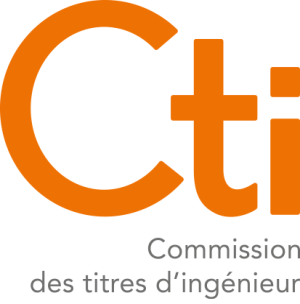 F.4 « L’école évalue de manière systématique les différents processus externes et internes concernant le pilotage, la formation, les services supports mais également les partenariats »
C 2.3 «  une évaluation systématique de la pertinence de la formation est mise en place et débouche sur des actions régulières d’amélioration »
B 2.1§1 « Les relations et partenariats avec des organisations dédiées à des activités de recherche permettent la réalisation du projet de l’école et contribuent à la qualité de la formation des ingénieurs »
[Speaker Notes: Textes CTI un peu redondant (processus d’accumulation)

Le mot « décision » ne figure pas 

Pas plus qu’il n’apparait comme une compétence transverse requise pour les cadres (étude APEC 2017)]
1.10 Processus périodiques d’assurance qualité externe
Les institutions engagent de manière périodique des processus d’assurance qualité externe conformesaux ESG.
OK
Pour conclure
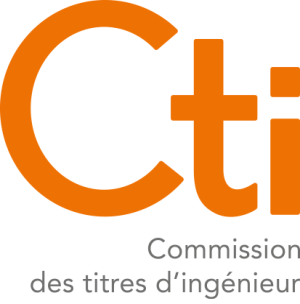 AQ = 2 recommandations sur 3  ; mais 46 % ESG 1.2
Toujours un grand « succès »
Lassitude ? Platitude ? Vers plus d’adaptation
Le travail partenarial Hcéres, Aeqes …
Comparaison n’est pas raison
Vers R&O 2019 : Toujours moins ou toujours plus ?
Quel discours public ? Du ministère ? Des établissements ?
Déclaration de Sèvres (25 novembre 2017)
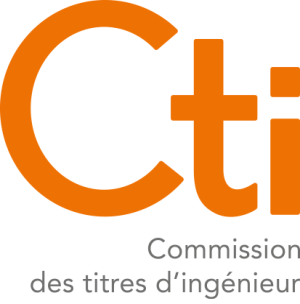 Merci de votre attention !
Lettre d’information mensuelle
Espace «communications & événements»

Colloque national annuel
Mardi 13 février 2018 – Champs sur Marne – ESIEE Paris

Colloque européen CDEFI - CTI
Jeudi 5 et Vendredi 6 avril 2018